«Көксу ауданының экономика және бюджеттік жоспарлау бөлімі» ММ 2020 жылдың  30 сәуіріне                                арналған бюджет.
Балпық би ауылы.
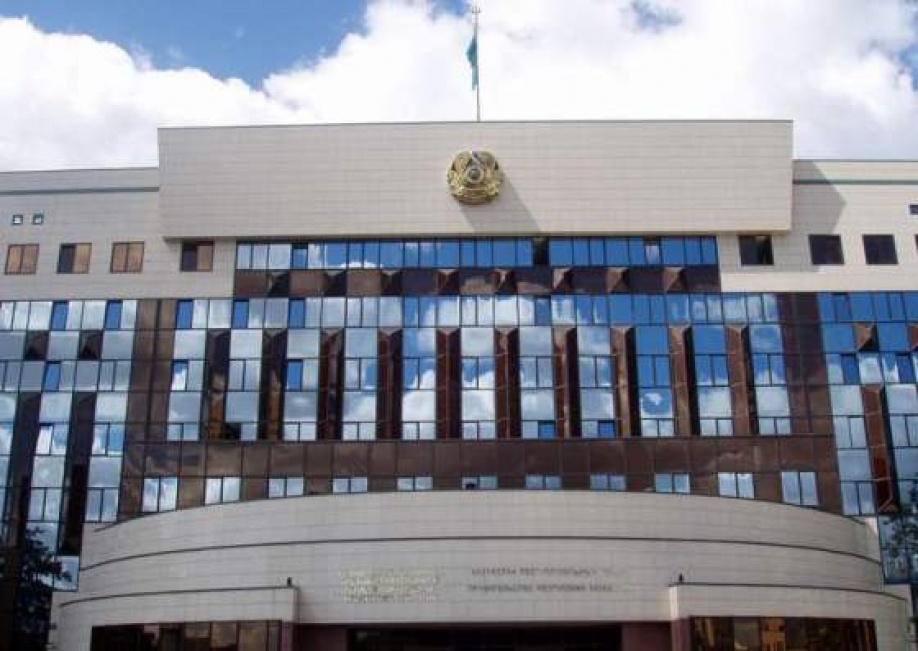 Экономикалық саясатты,мемлекеттік жоспарлау жүйесін қалыптастыру және дамыту саласындағы мемлекеттік саясатты іске асыру жөніндегі қызметтер.
2020 жылға жылдың 30 сәуір айына 4340,2 мың  теңге игерілді,
Мемлекеттік органның күрделі шығыстарына 2020 жылға 8188,0 мың теңге бөлініп, 30.04.2020ж ақша игерілмеді.
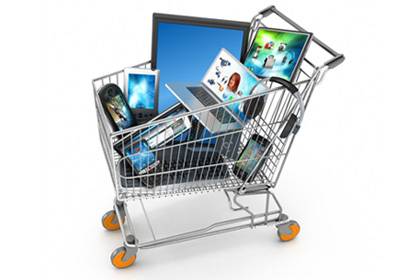 Мамандарды  әлеуметтік   қолдау  шараларын  іске асыру  үшін бюджеттік кредиттер
Мамандарды әлеуметтік қолдау шараларын іске асыру үшін жергілікті атқарушы органдарға берілетін бюджеттік кредиттерге 178943,0 мың тенге бөлінді, 30.04.2020 ж ақша игерілмеді.
Мамандарды  әлеуметтік  көмек көрсету жөніндегі  шараларды  іске асыру
2020 жылға  39389,0 мың теңге бөлінді, 30.04.2020 ж. 20518,3  мың теңге игерілді.
«Көксу ауданының экономика және бюджеттік жоспарлау бөлімі» ММ » 30 сәуір 2020 жыл.
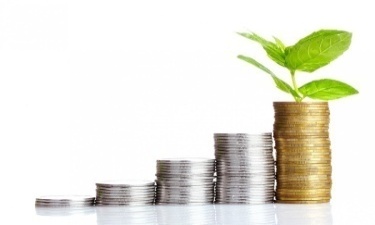